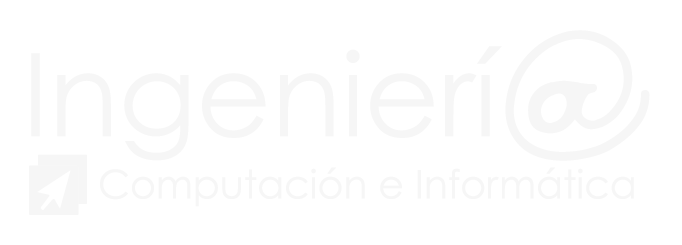 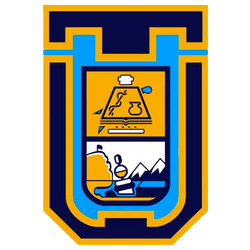 GORILLA TANK MK II
PROYECTOS I // 2022
ÍNDICE
NUEVA IMAGEN
EVOLUCION
REQUIREMENTOS
ARQUITECTURA
INTERFAZ
FUNDAMENTOS DEL PROYECTIL
DESCRIPCIÓN DEL PROGRAMA
ESTADO ACTUAL
PROBLEMAS Y SOLUCIONES
CONCLUSION
03
04
10
11
12
19
26
30
31
33
PROYECTOS I // 2022
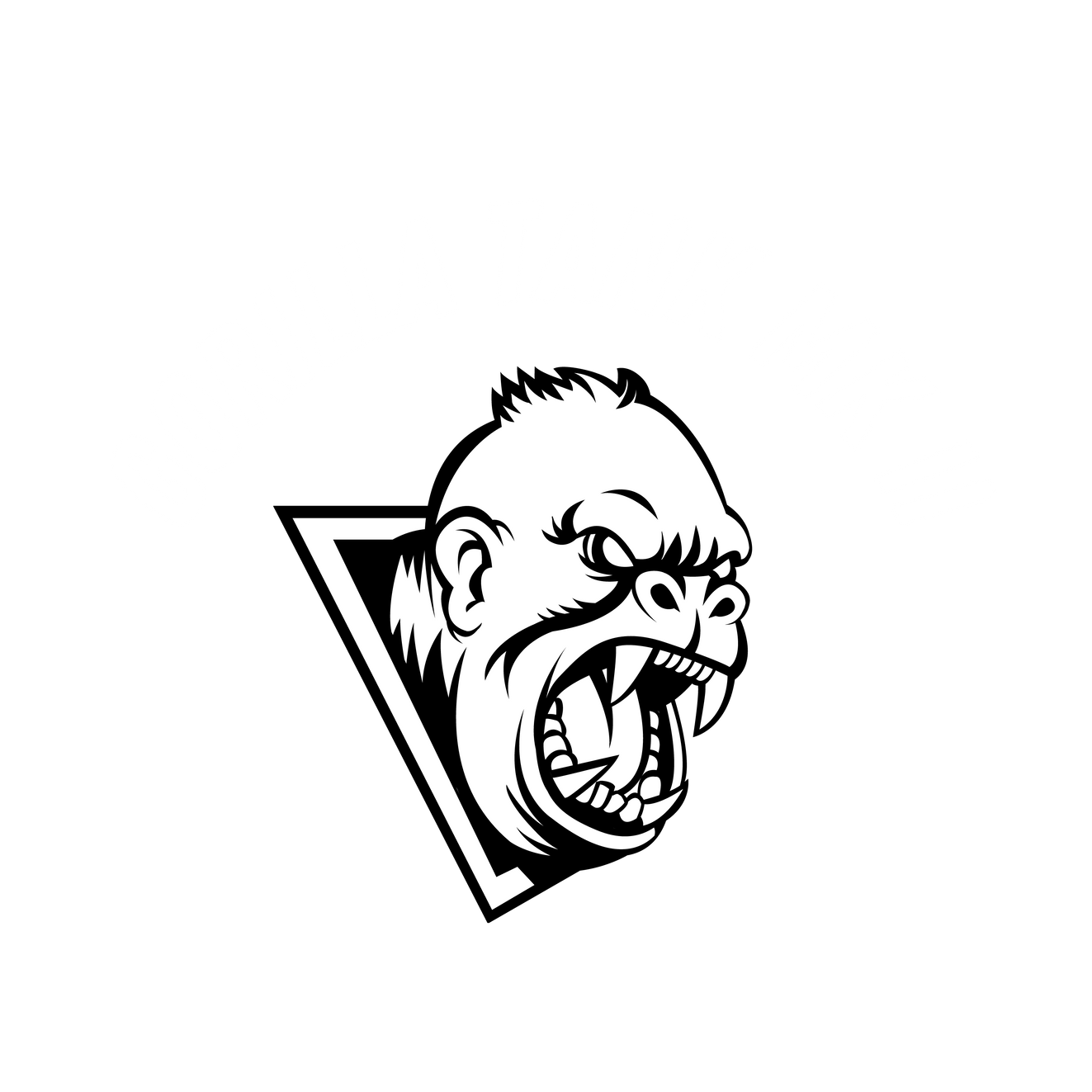 NUESTRA NUEVA IMAGEN
PROYECTOS I // 2022
EVOLUCIÓN
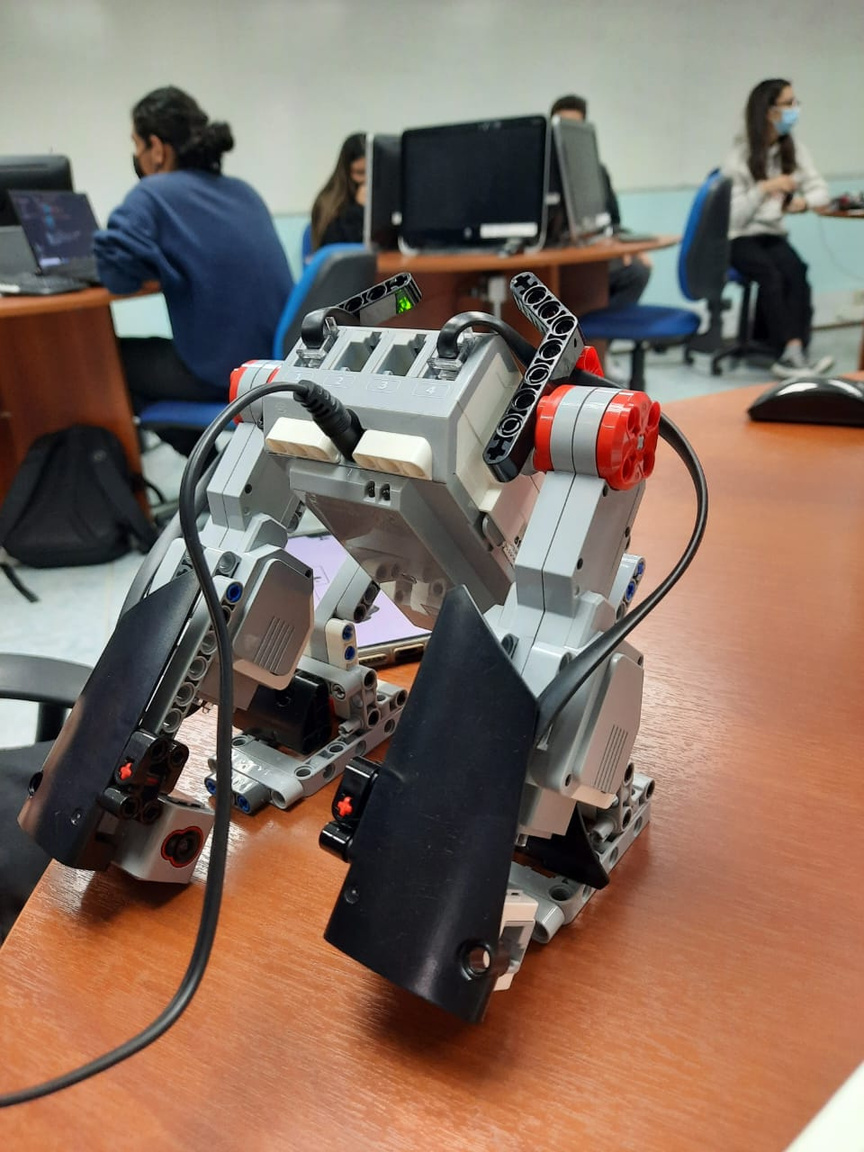 PROYECTOS I // 2022
MK N
EVOLUCIÓN
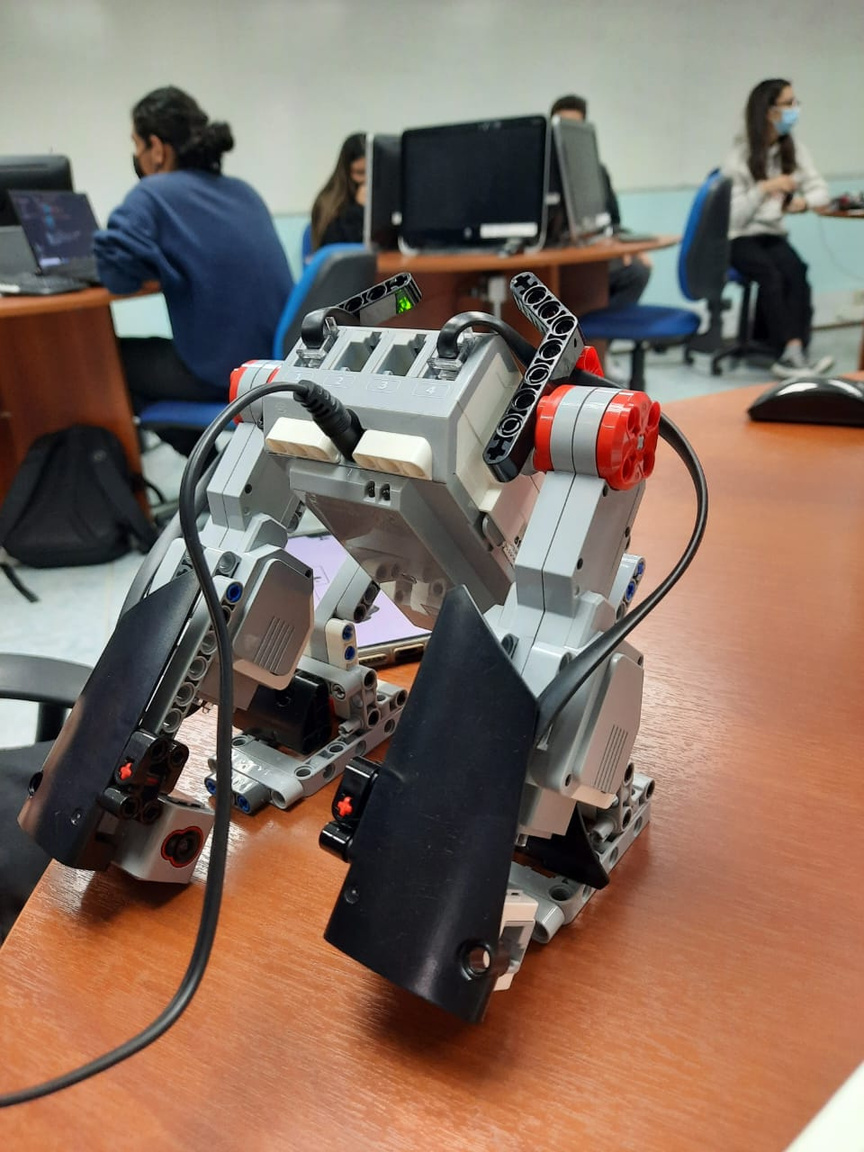 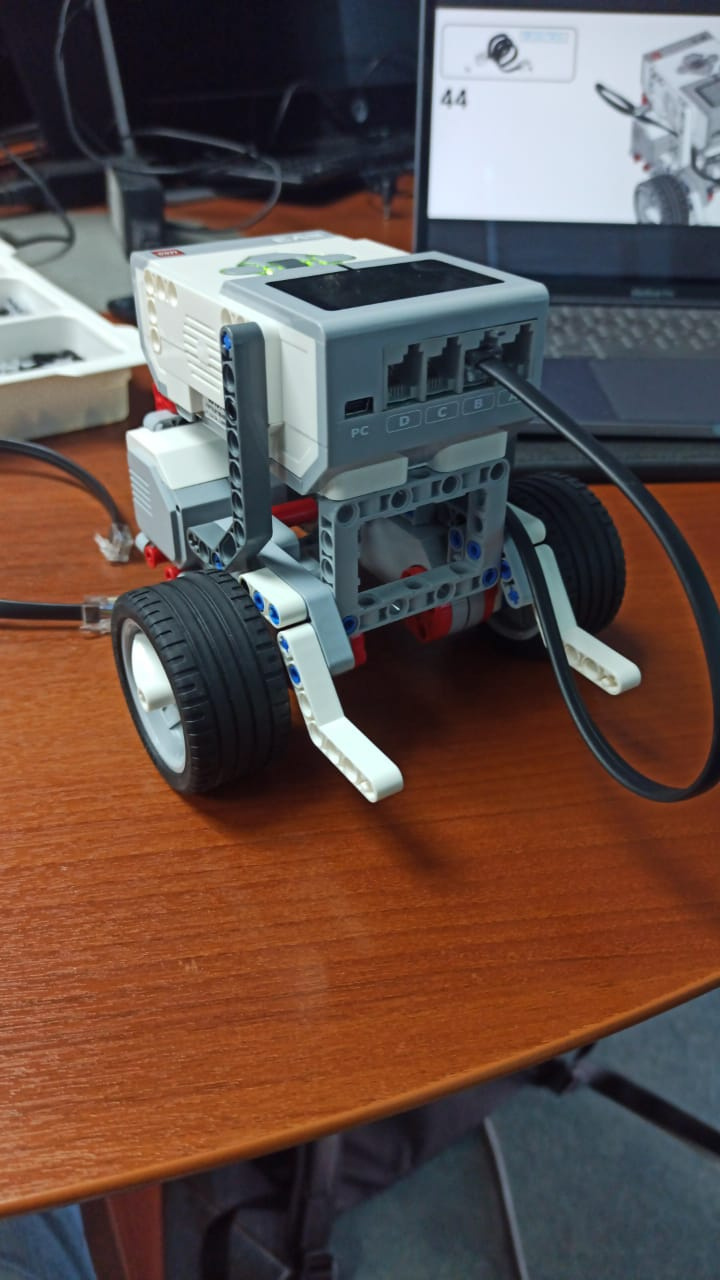 PROYECTOS I // 2022
MK N
MK I
EVOLUCIÓN
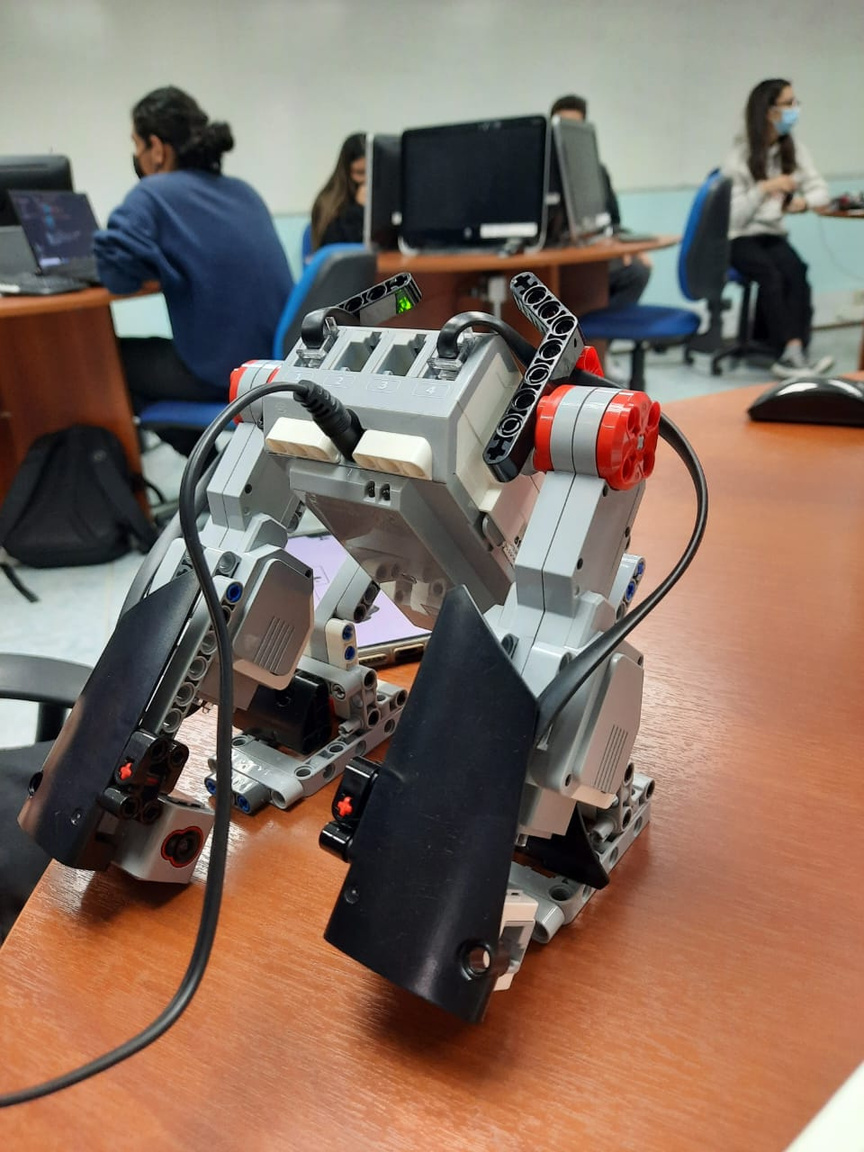 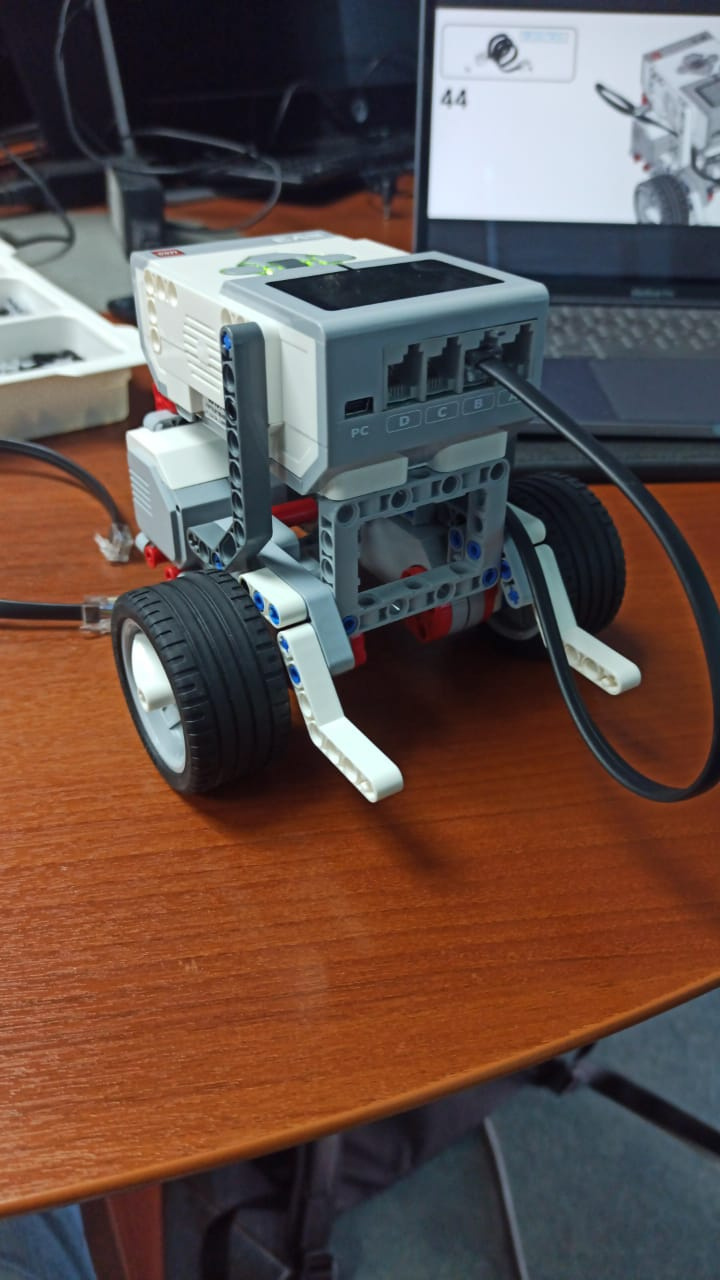 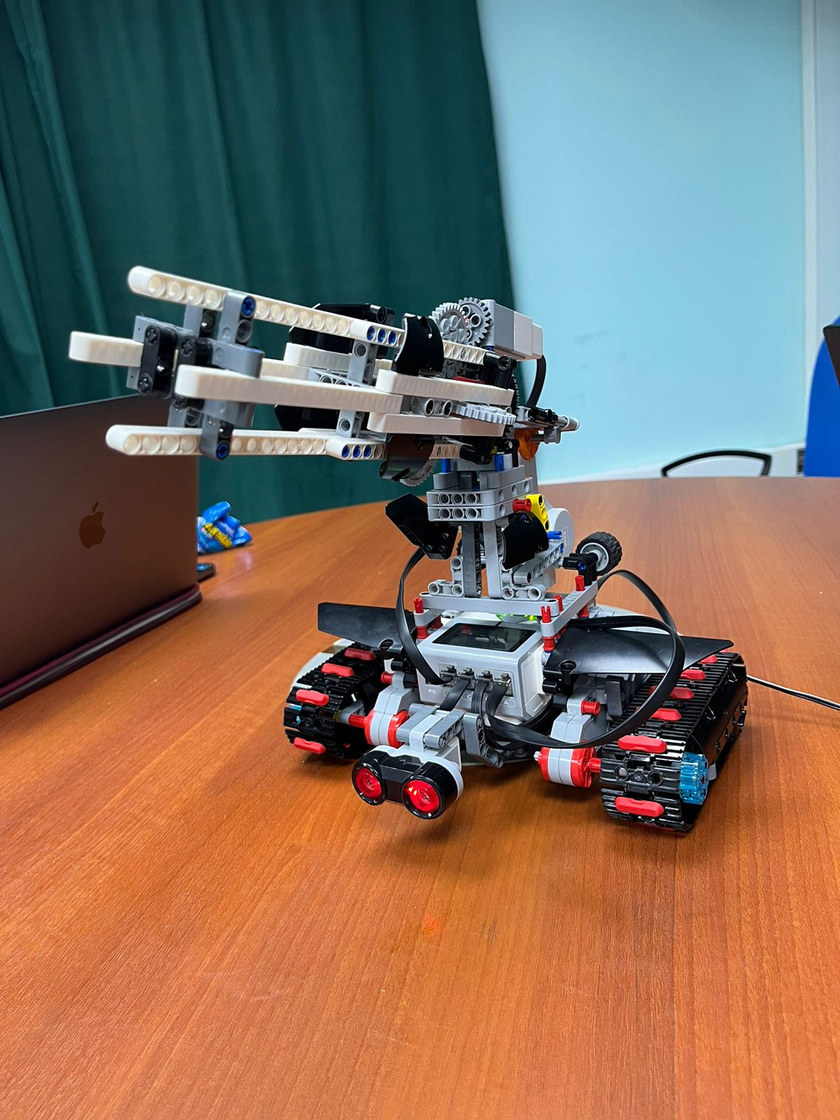 PROYECTOS I // 2022
MK N
MK I
MK II
MK N
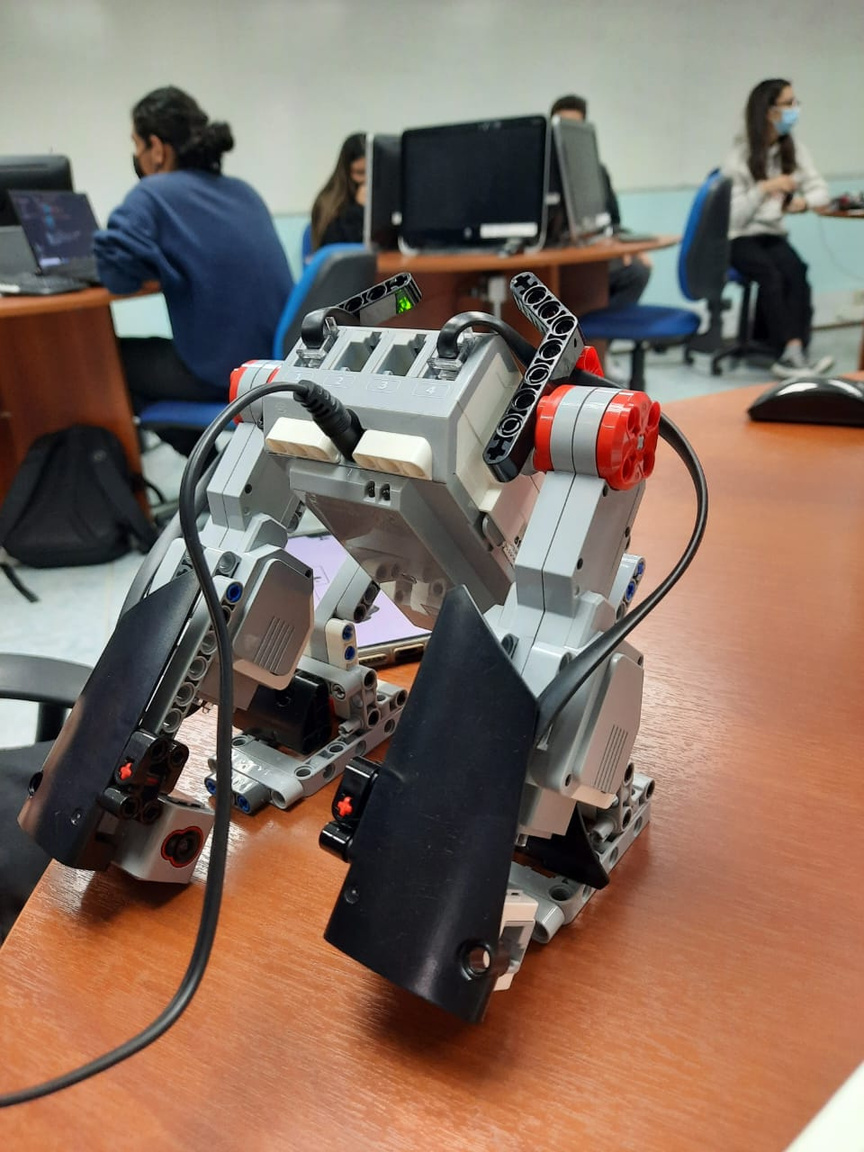 Movilidad reducida
Sin acceso a USB
Sin espacio para lanzar proyectiles
PROYECTOS I // 2022
MK I
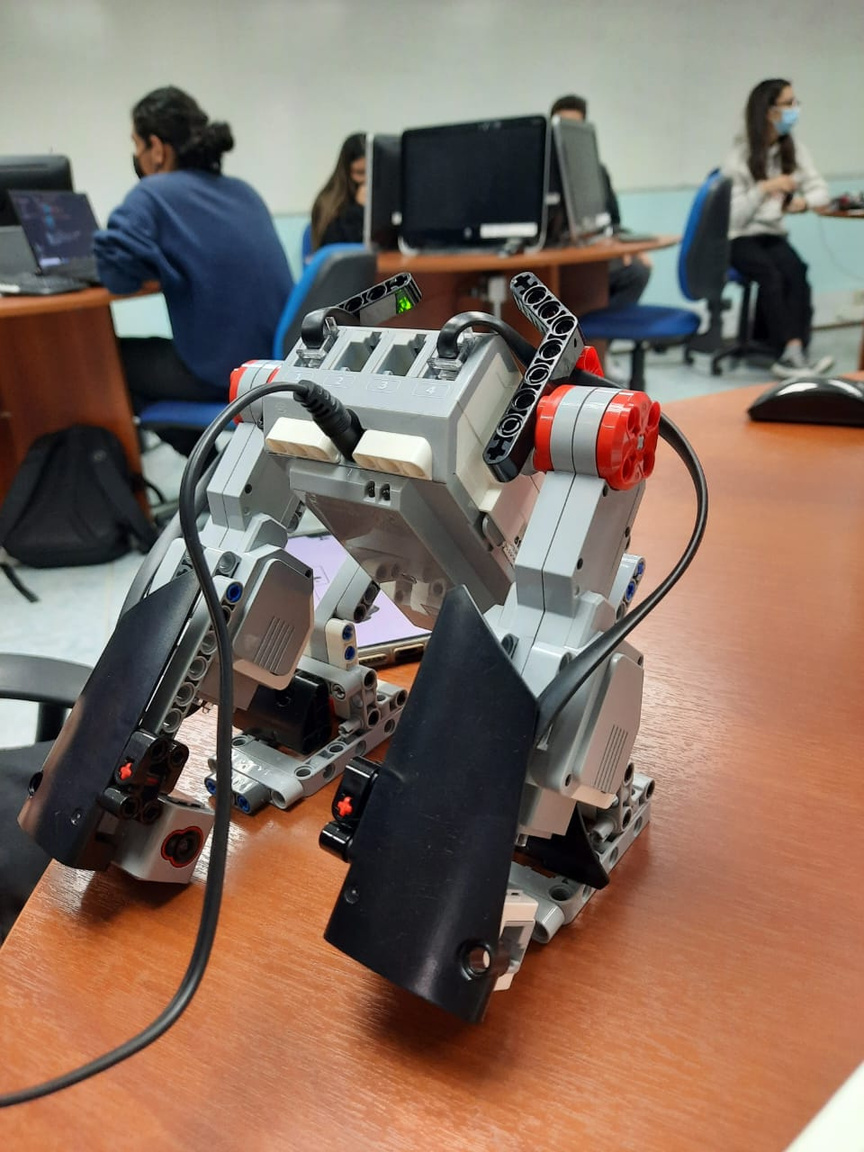 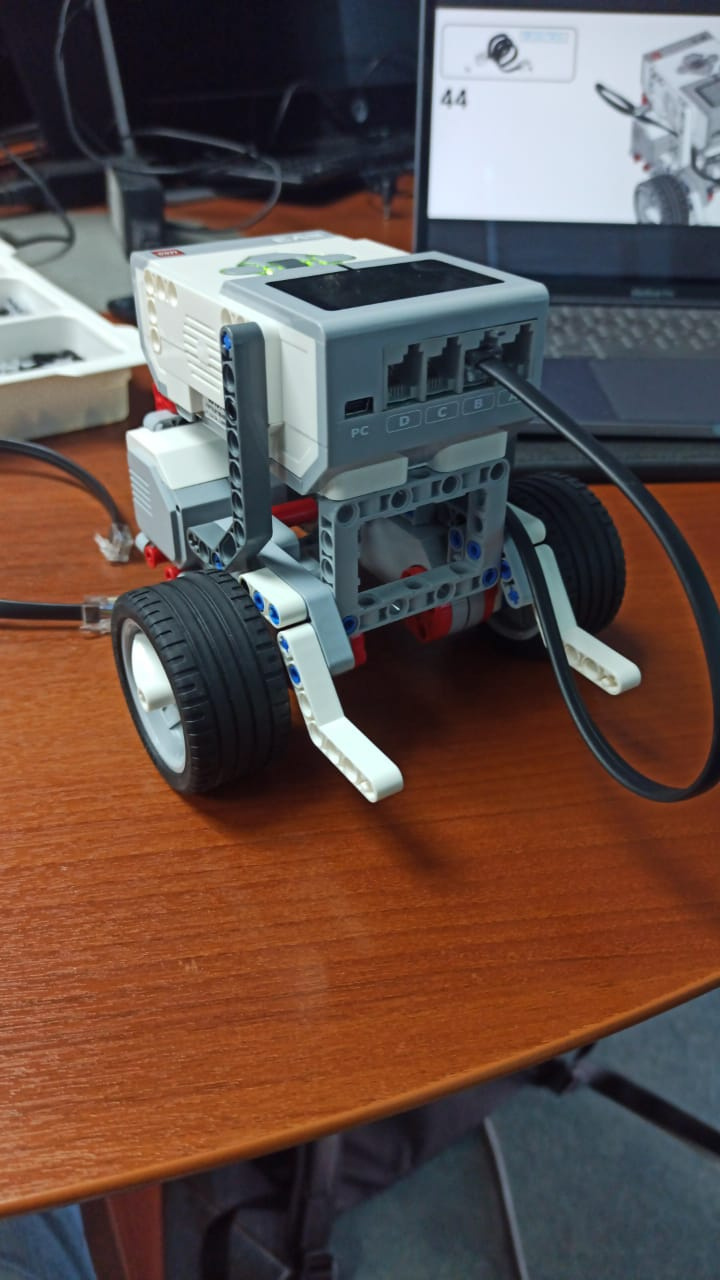 La base de movimiento es inestable

Espacio reducido para construir el cañon
PROYECTOS I // 2022
MK II
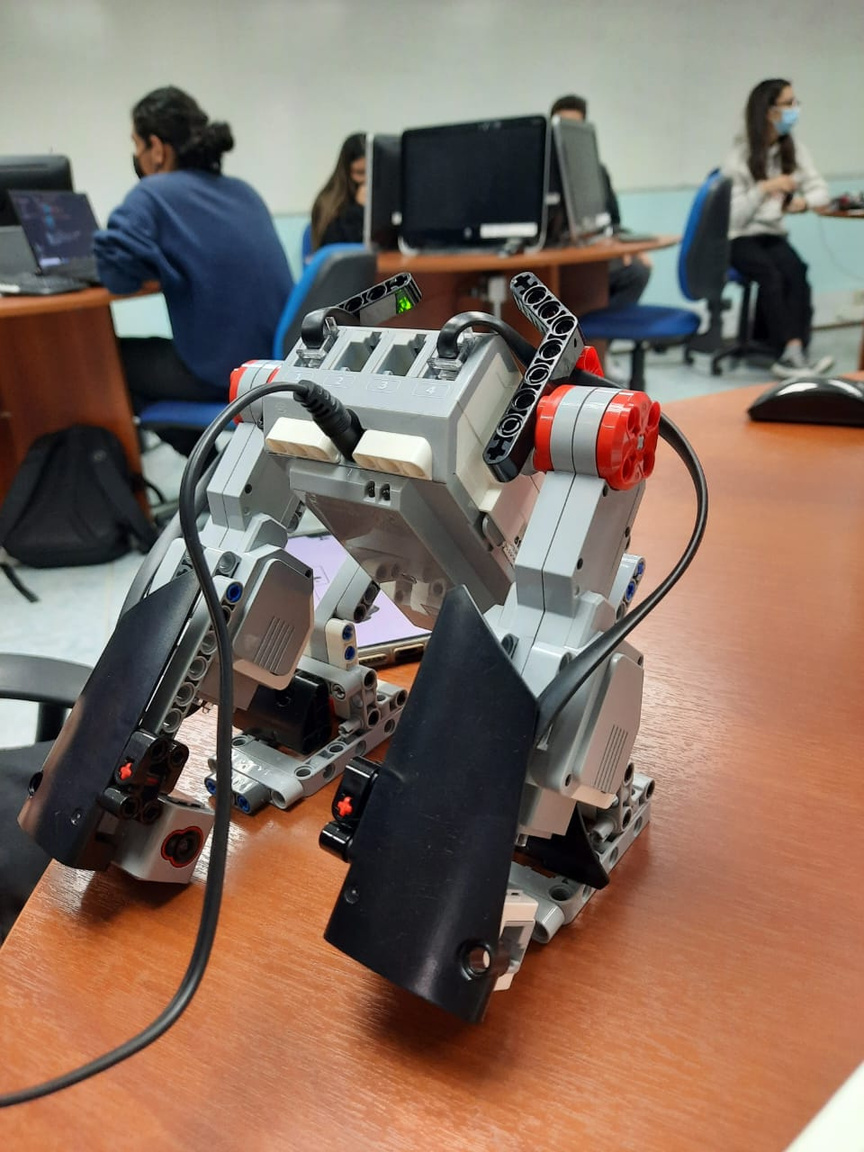 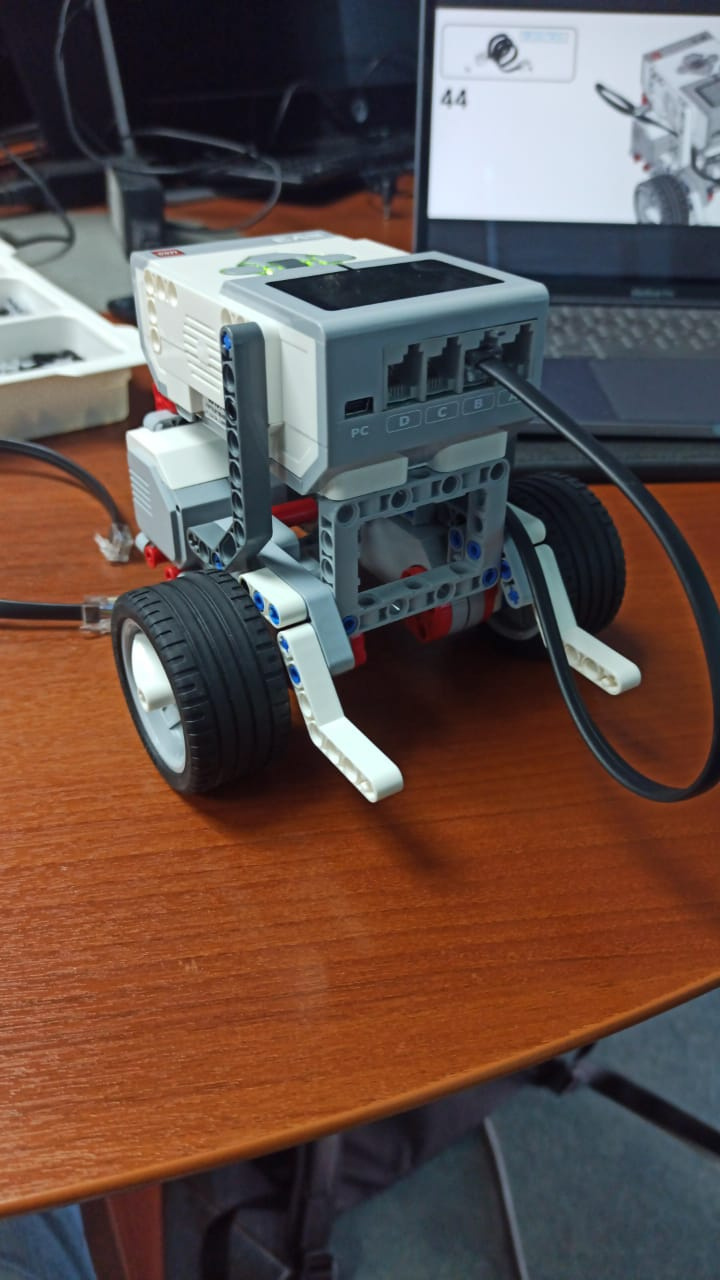 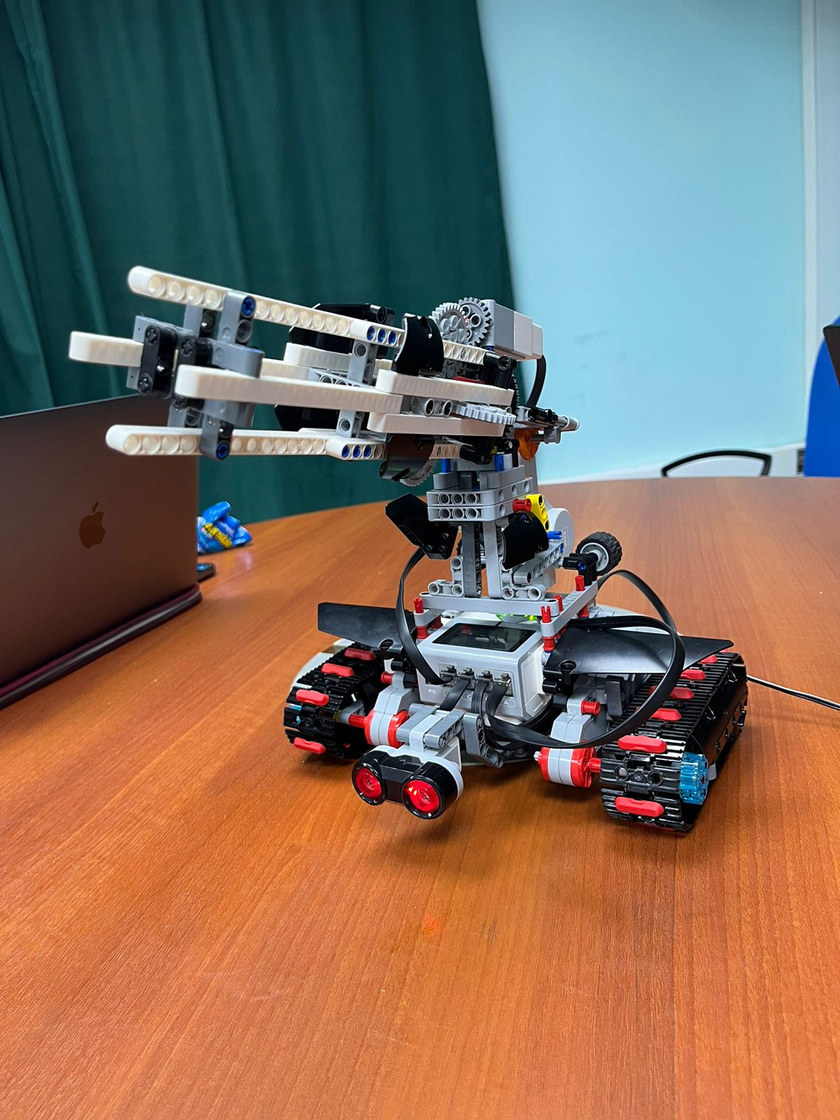 Cañón estable y firme
Movilidad óptima
Alta capacidad de munición
PROYECTOS I // 2022
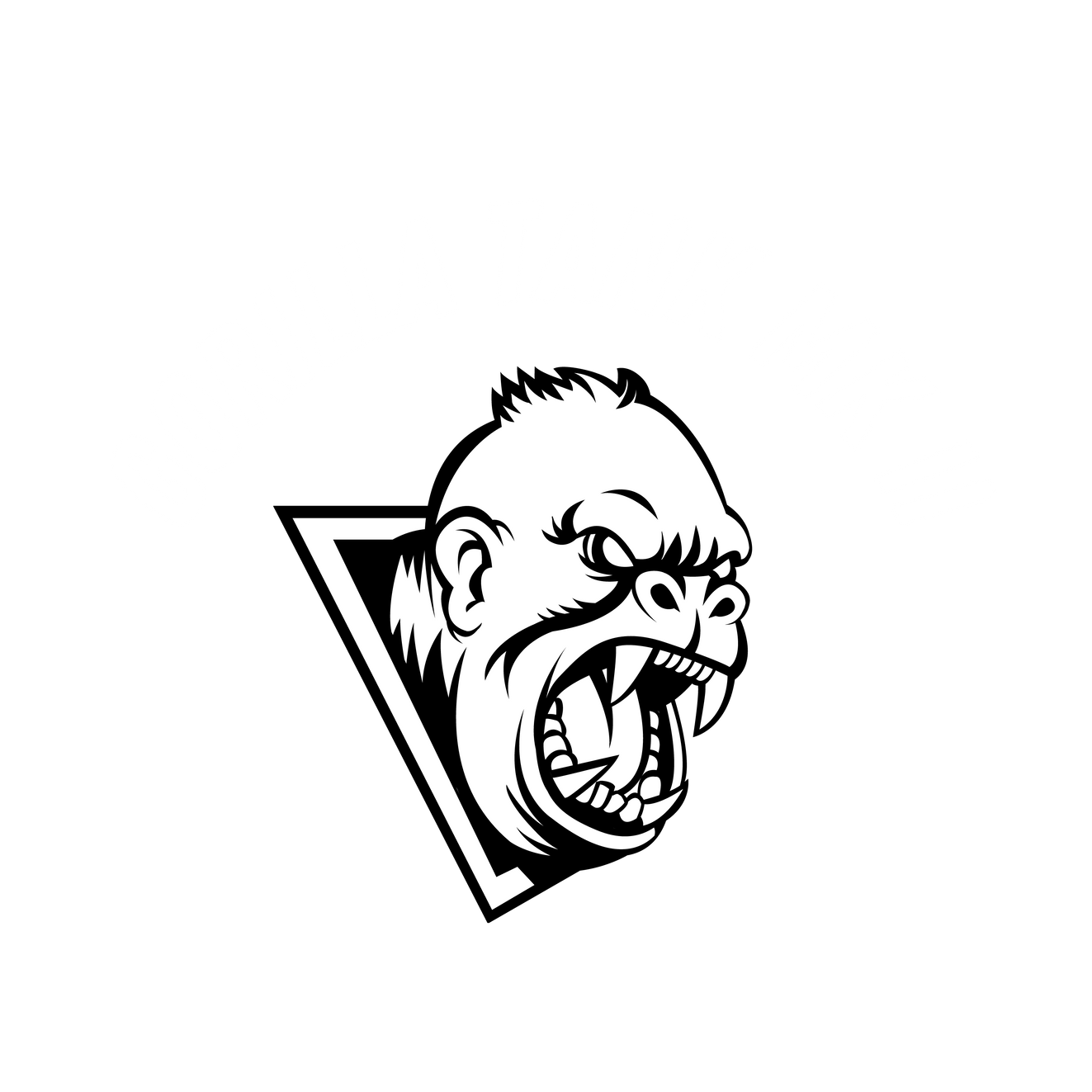 REQUERIMIENTOS  NO FUNCIONALES
PROYECTOS I // 2022
REQUERIMIENTOS FUNCIONALES
ARQUITECTURA
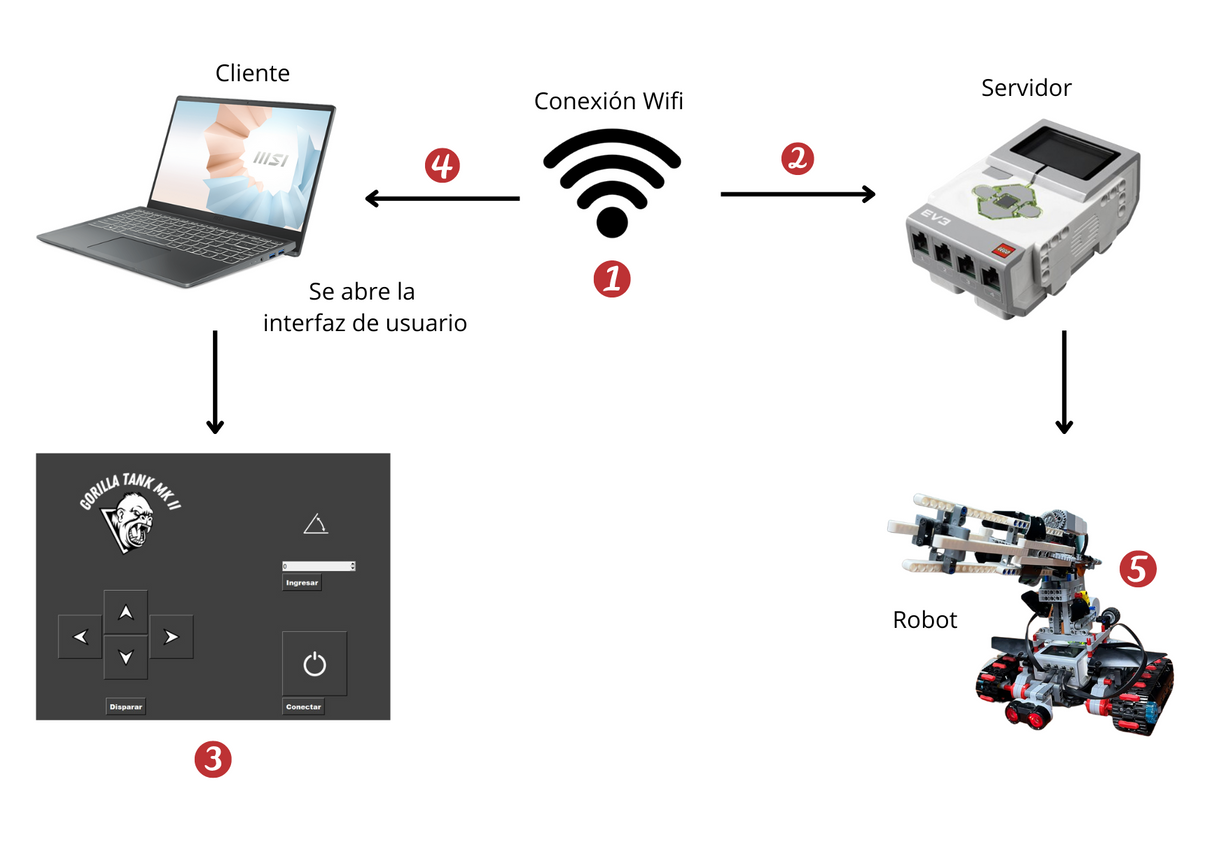 PROYECTOS I // 2022
INTERFAZ
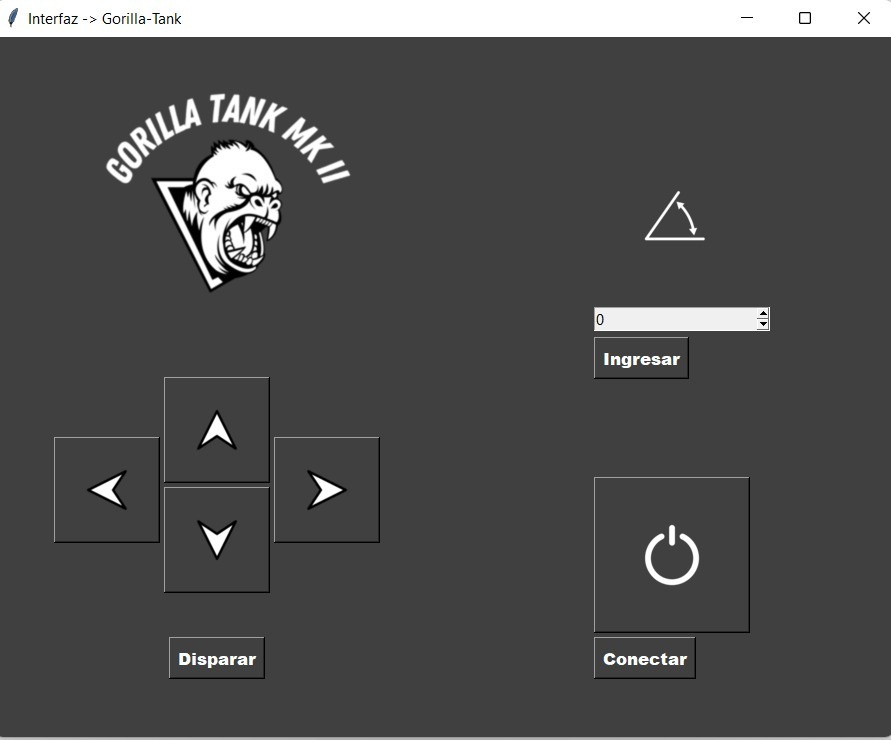 PROYECTOS I // 2022
INTERFAZ
Movimiento
PROYECTOS I // 2022
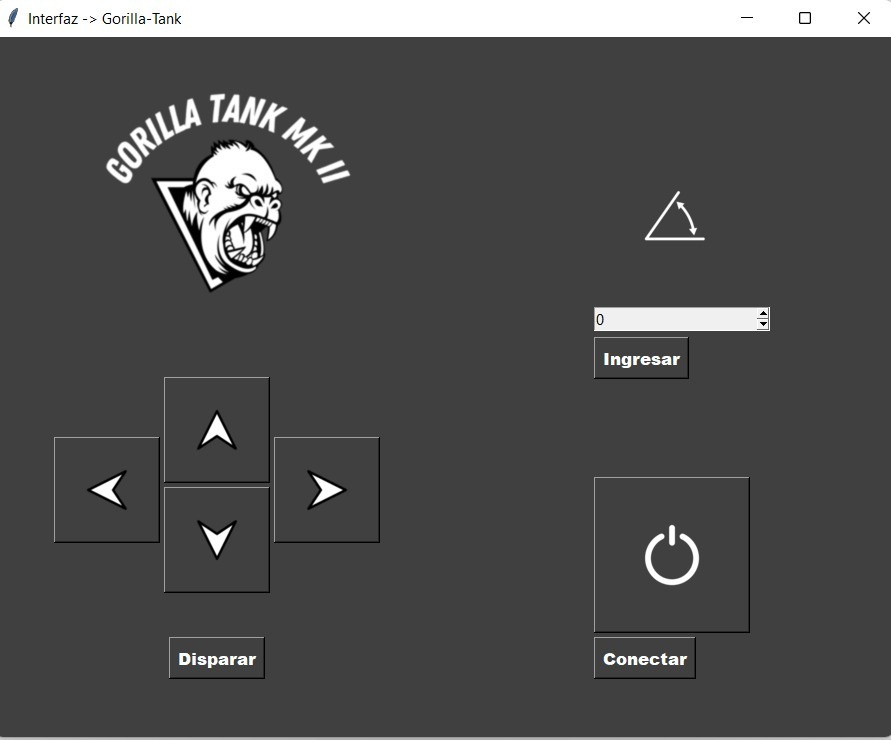 1-
INTERFAZ
Movimiento
Ángulo
PROYECTOS I // 2022
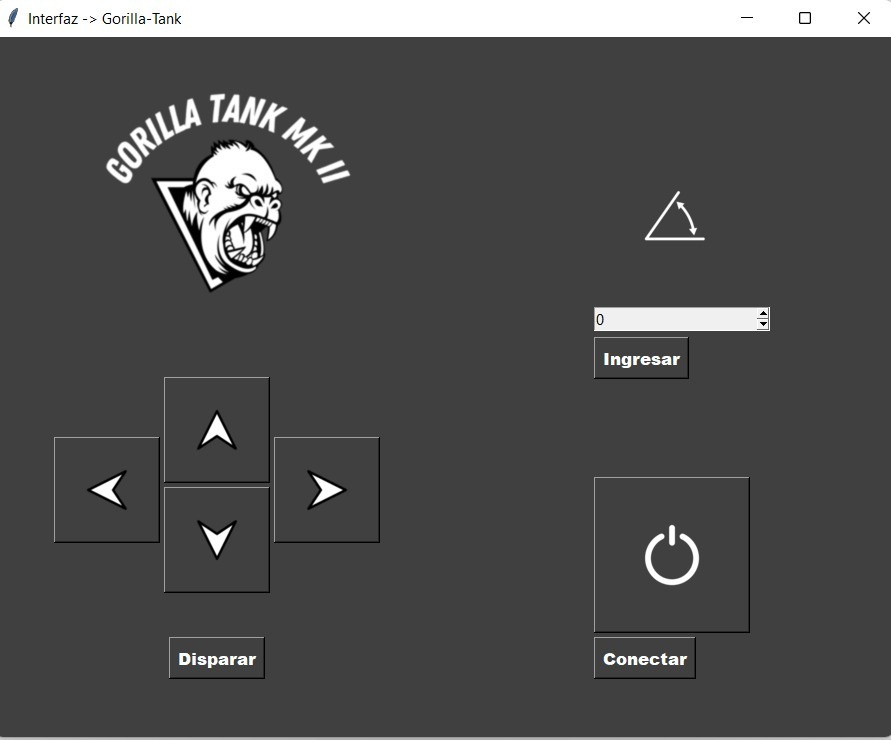 2-
1-
INTERFAZ
Movimiento
Ángulo
Disparar
PROYECTOS I // 2022
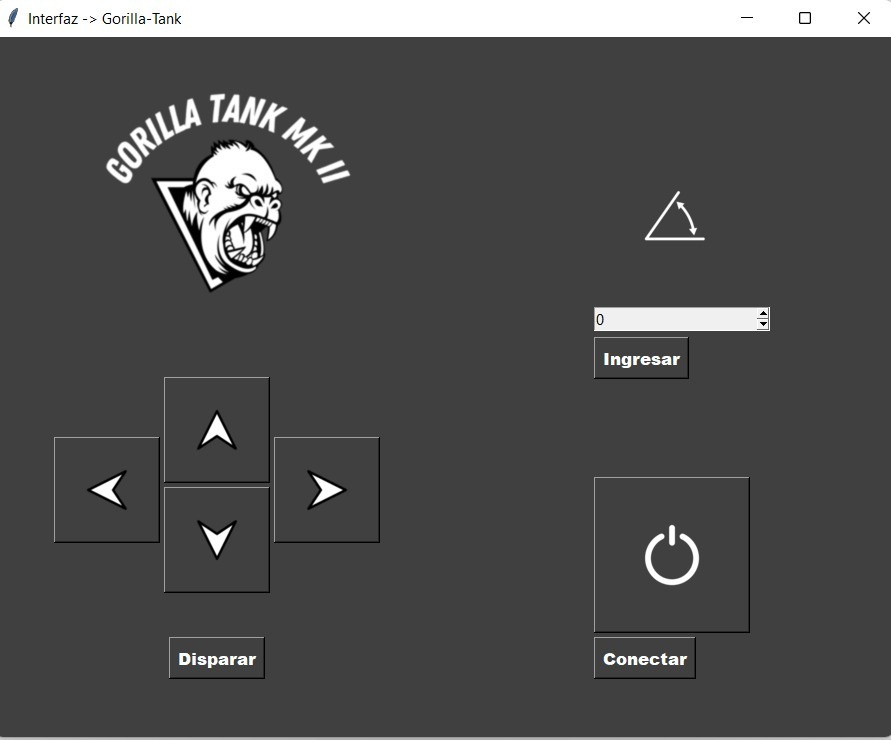 2-
1-
3-
INTERFAZ
Movimiento
Ángulo
Disparar
Conectar
PROYECTOS I // 2022
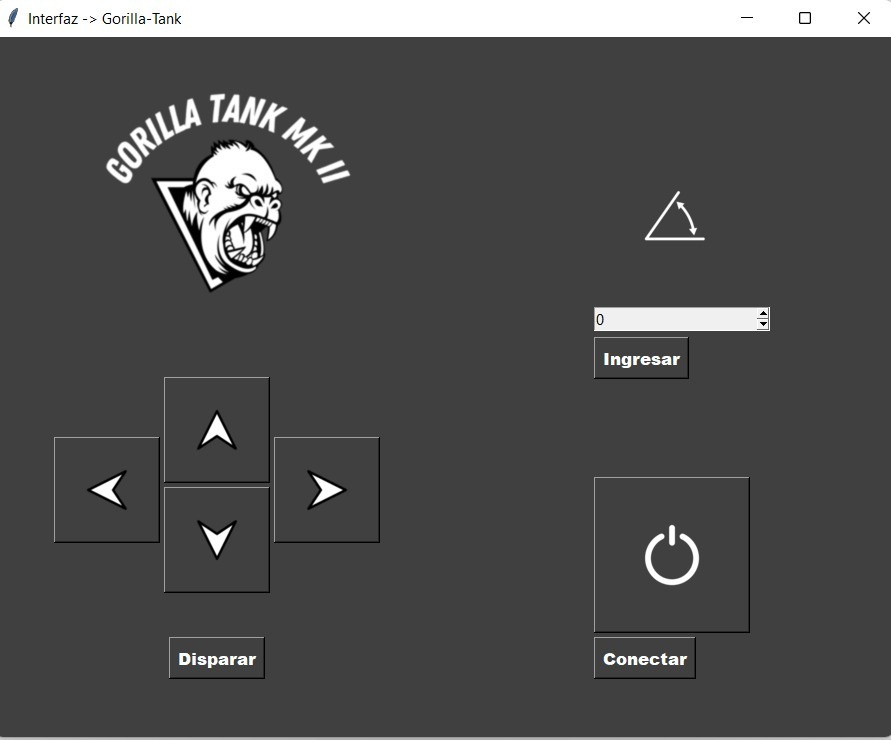 2-
1-
3-
4-
INTERFAZ
Movimiento
Ángulo
Disparar
Conectar
Logo
PROYECTOS I // 2022
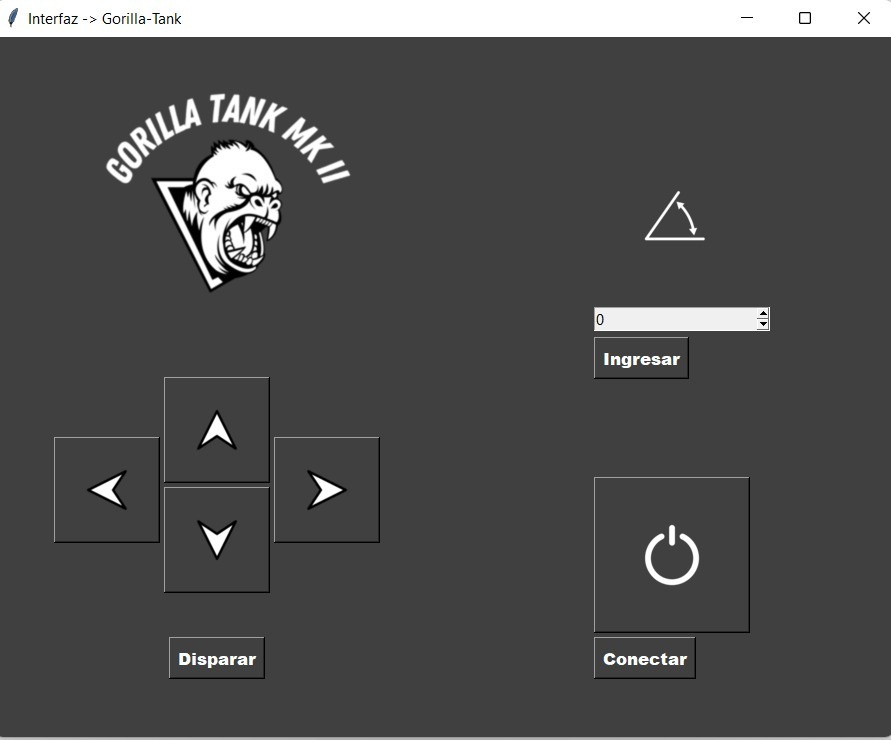 5-
2-
1-
3-
4-
INTERFAZ
Movimiento
Ángulo
Disparar
Conectar
Logo
On/Off
PROYECTOS I // 2022
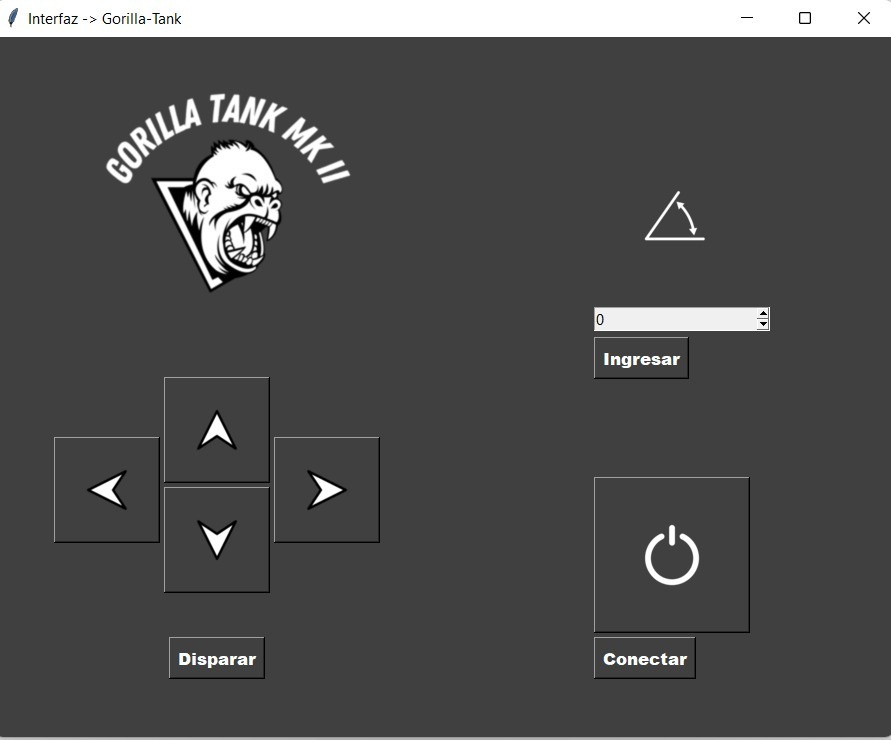 5-
2-
1-
6-
3-
4-
FUNDAMENTOS DE PROYECTIL
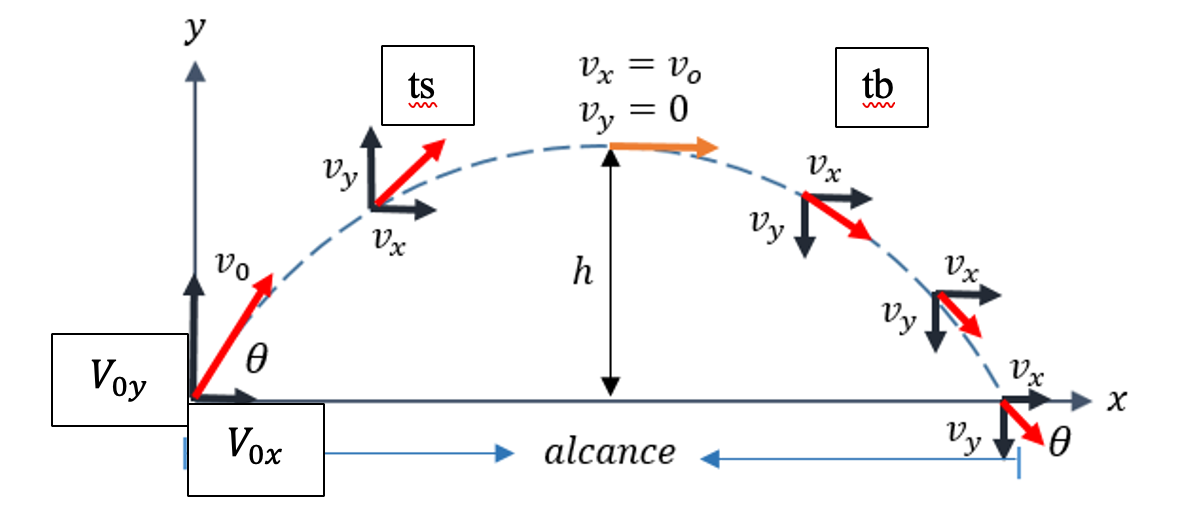 PROYECTOS I // 2022
Calcular el tiempo de vuelo sabiendo que la aceleración de gravedad tiene un valor aproximado de 10 m/s, la velocidad inicial es 8/m y forma un ángulo de 35°.
V0x =  V0 * cosθ = 8 * cos35° = 6,55 m/s
Calcular el tiempo de vuelo sabiendo que la aceleración de gravedad tiene un valor aproximado de 10 m/s, la velocidad inicial es 8/m y forma un ángulo de 35°.
V0x =  V0 * cosθ = 8 * cos35° = 6,55 m/s
V0y =  V0 * senθ = 8 * sen35° = 4,59 m/s
Calcular el tiempo de vuelo sabiendo que la aceleración de gravedad tiene un valor aproximado de 10 m/s, la velocidad inicial es 8/m y forma un ángulo de 35°.
V0x =  V0 * cosθ = 8 * cos35° = 6,55 m/s
V0y =  V0 * senθ = 8 * sen35° = 4,59 m/s
Vy = 0 m/s
Calcular el tiempo de vuelo sabiendo que la aceleración de gravedad tiene un valor aproximado de 10 m/s, la velocidad inicial es 8/m y forma un ángulo de 35°.
V0x =  V0 * cosθ = 8 * cos35° = 6,55 m/s
V0y =  V0 * senθ = 8 * sen35° = 4,59 m/s
Vy = 0 m/s
tiempo de subida = ?
Calcular el tiempo de vuelo sabiendo que la aceleración de gravedad tiene un valor aproximado de 10 m/s, la velocidad inicial es 8/m y forma un ángulo de 35°.
V0x =  V0 * cosθ = 8 * cos35° = 6,55 m/s
V0y =  V0 * senθ = 8 * sen35° = 4,59 m/s
Vy = 0 m/s
tiempo de subida = ?
Vfy = V0y ± g * t
0 = 50 - 10t
10t = 50
t = 5s.
Calcular el tiempo de vuelo sabiendo que la aceleración de gravedad tiene un valor aproximado de 10 m/s, la velocidad inicial es 8/m y forma un ángulo de 35°.
Vfy = V0y ± g * t
0 = 50 - 10t
10t = 50
t = 5s.
tiempo de subida = tiempo de bajada
tiempo de vuelo = tiempo de subida + tiempo de vuelo
tiempo de vuelo = 5s + 5s
tiempo de vuelo = 10s
DESCRIPCION DEL PROGRAMA
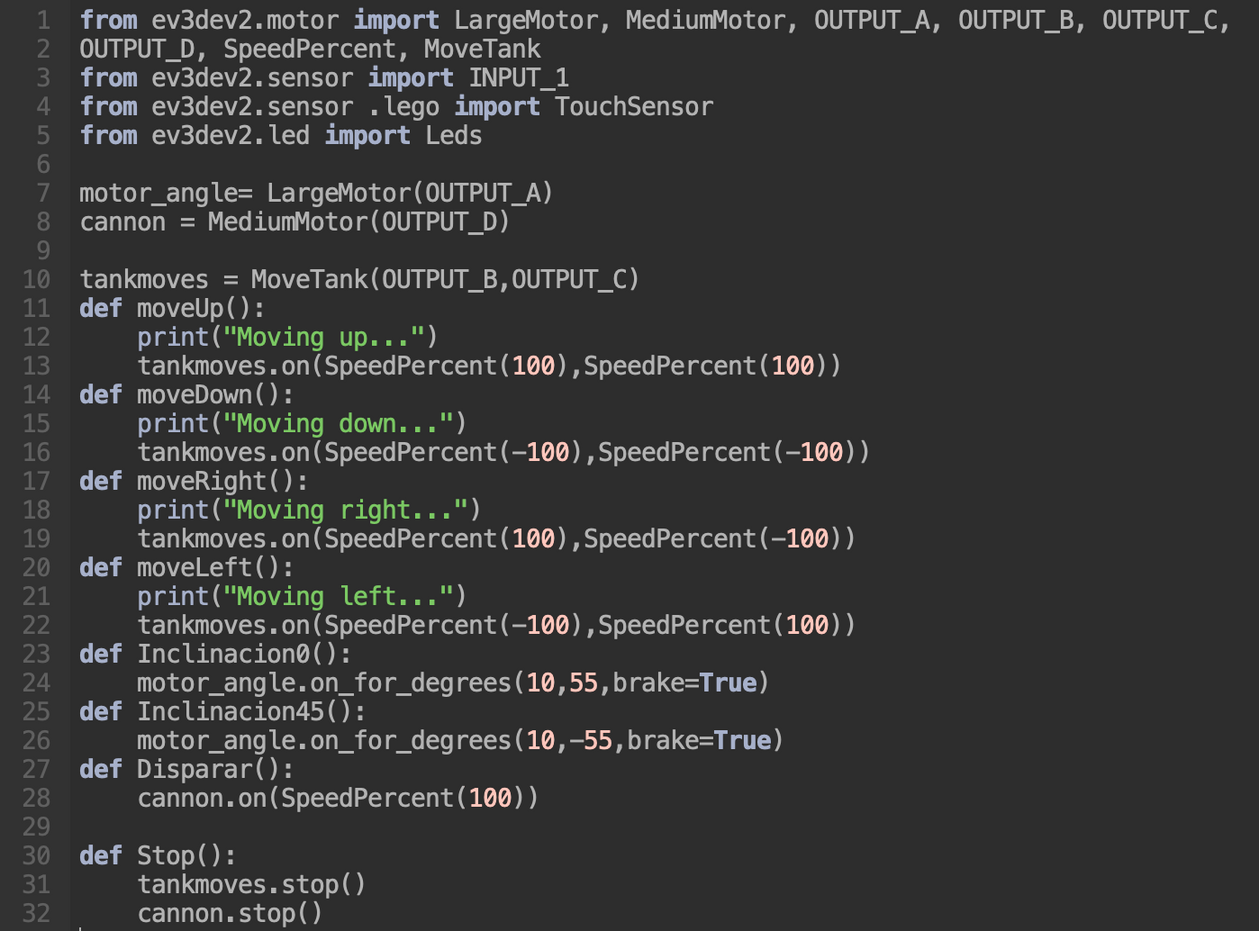 PROYECTOS I // 2022
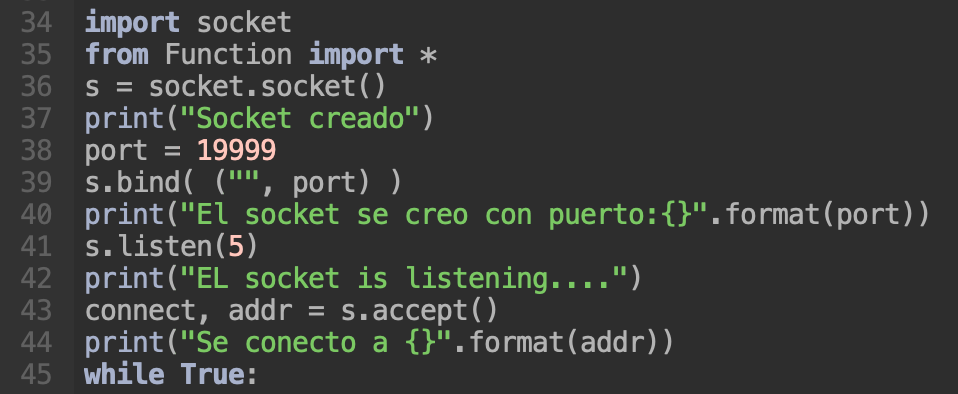 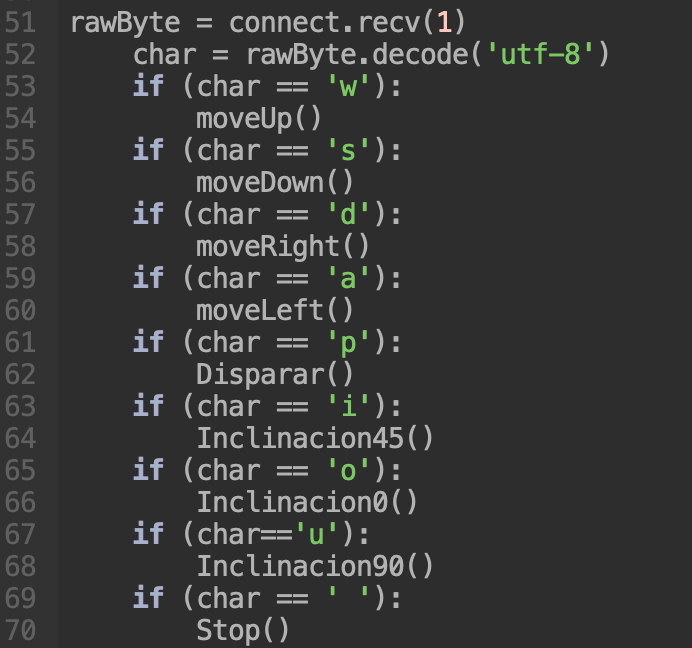 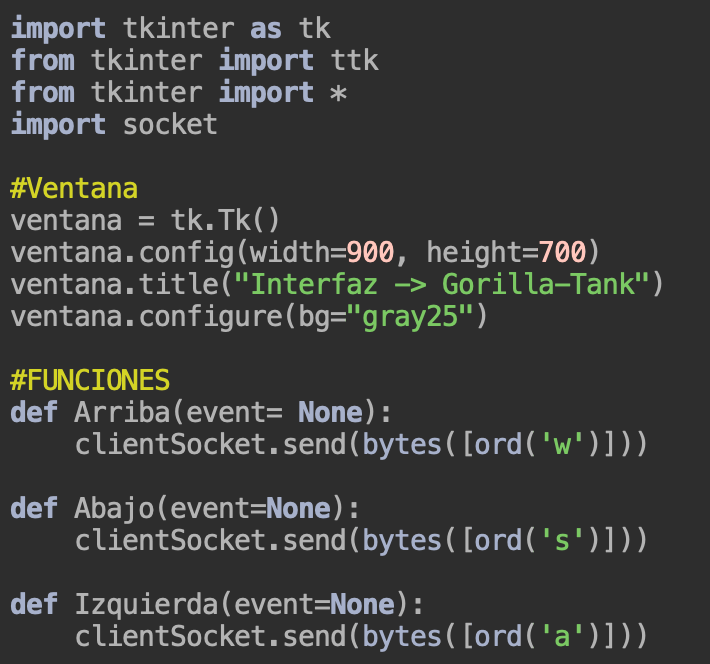 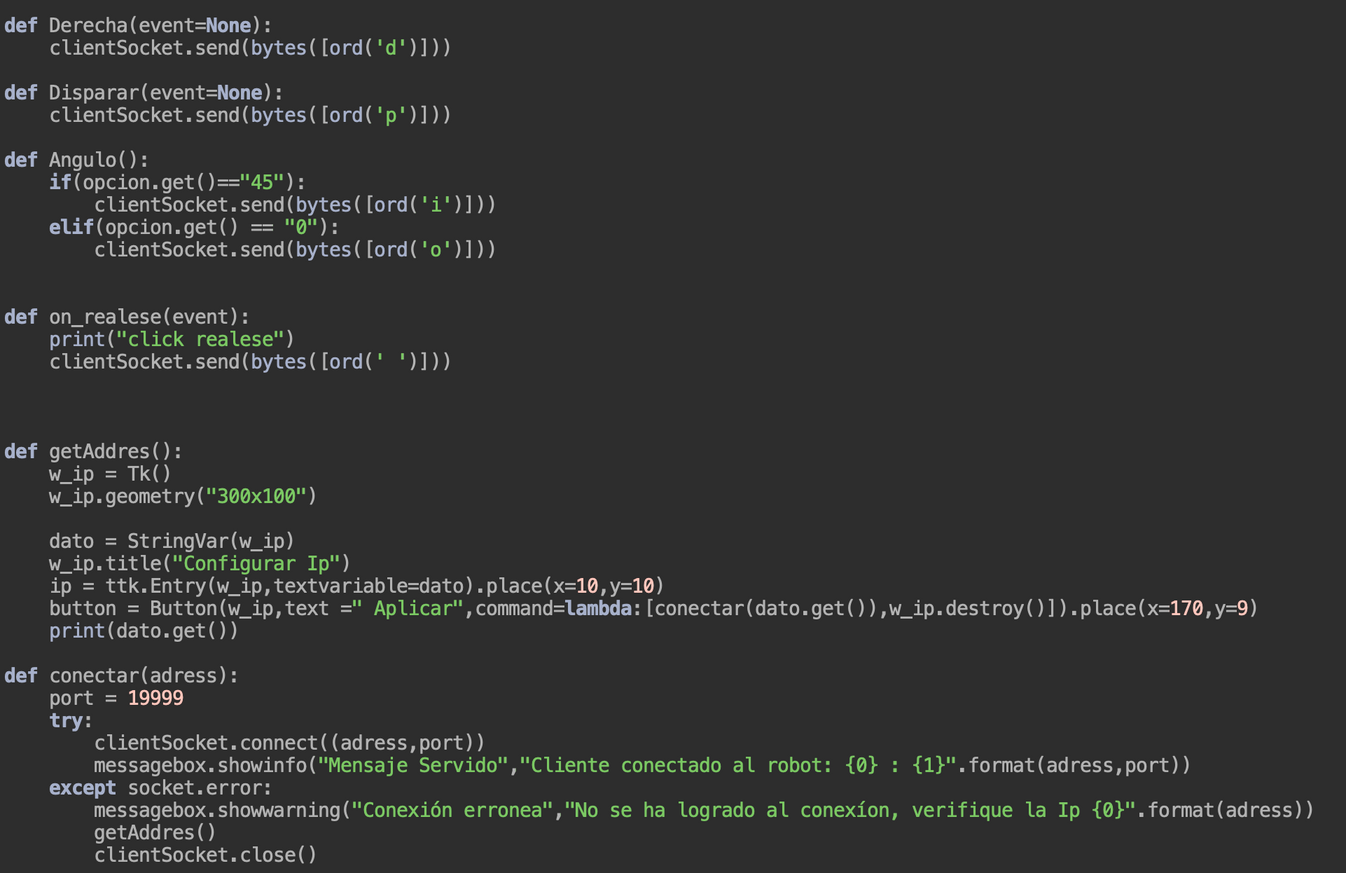 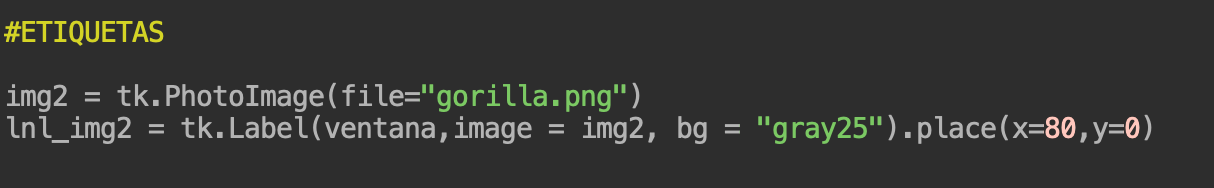 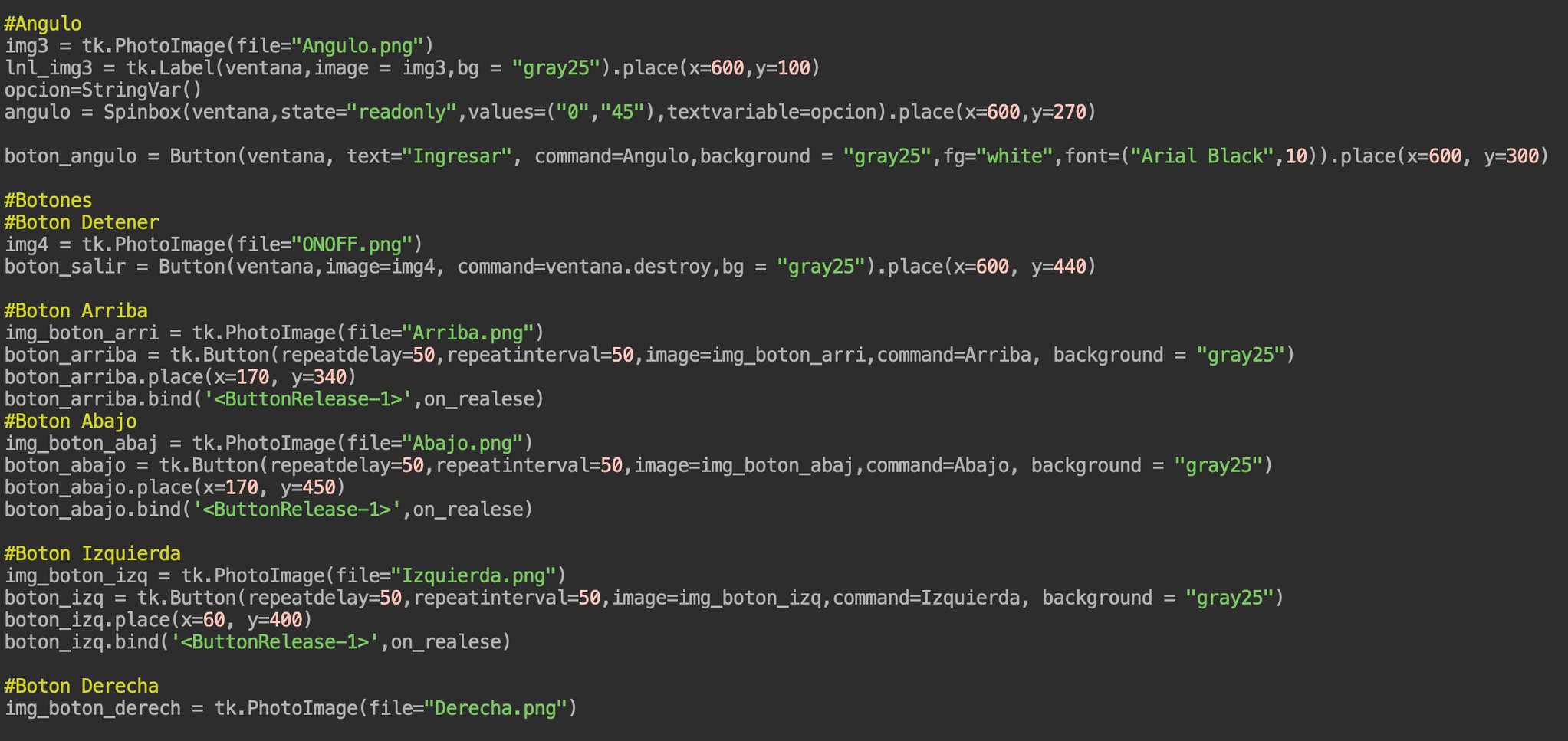 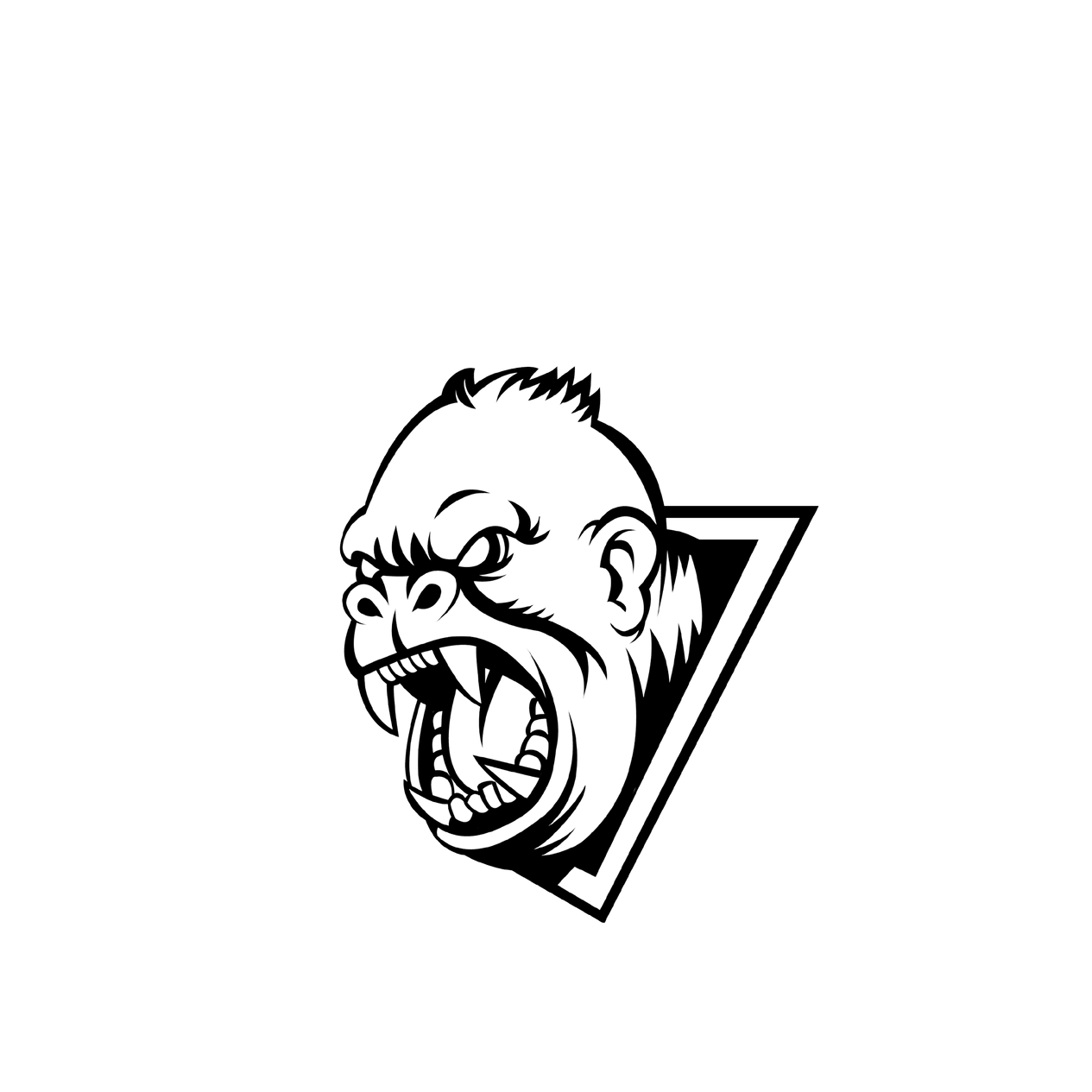 ESTADO ACTUAL
Movilidad
Estructura
Interfaz
Servidor
Conexión
Carta Gantt
Wiki
Bitácoras
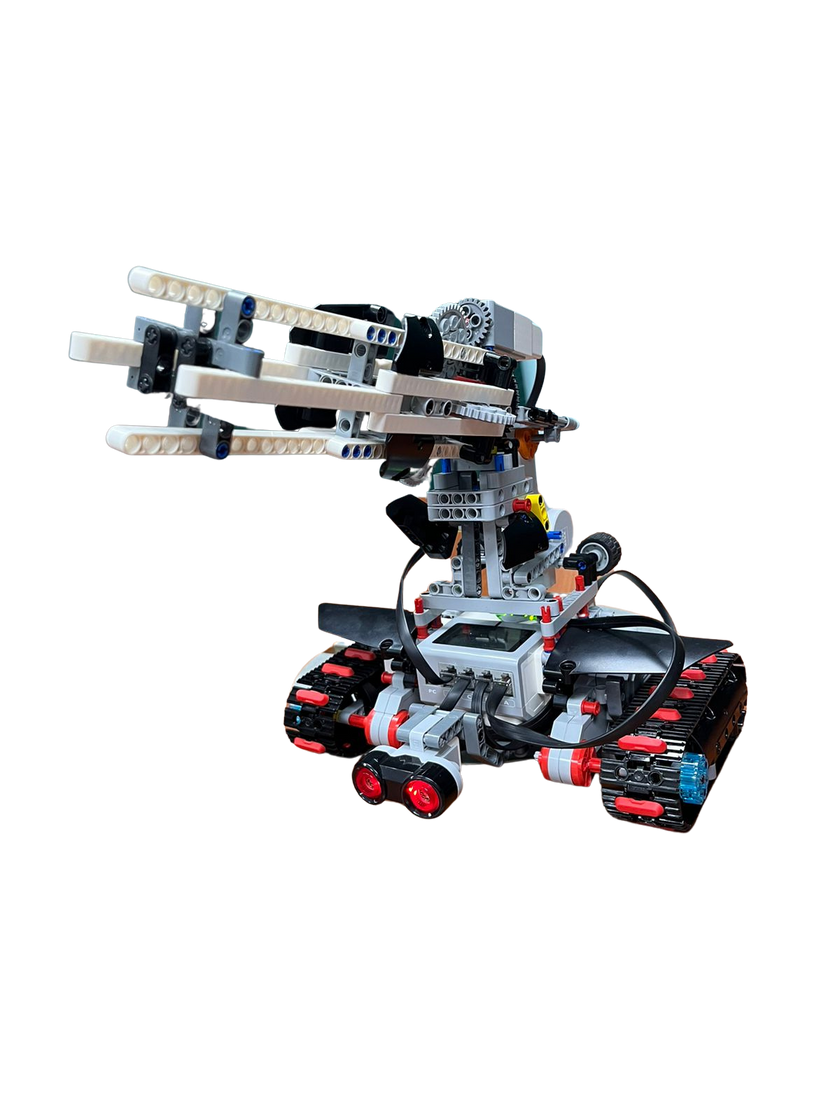 PROYECTOS I // 2022
Soluciones y Problemas
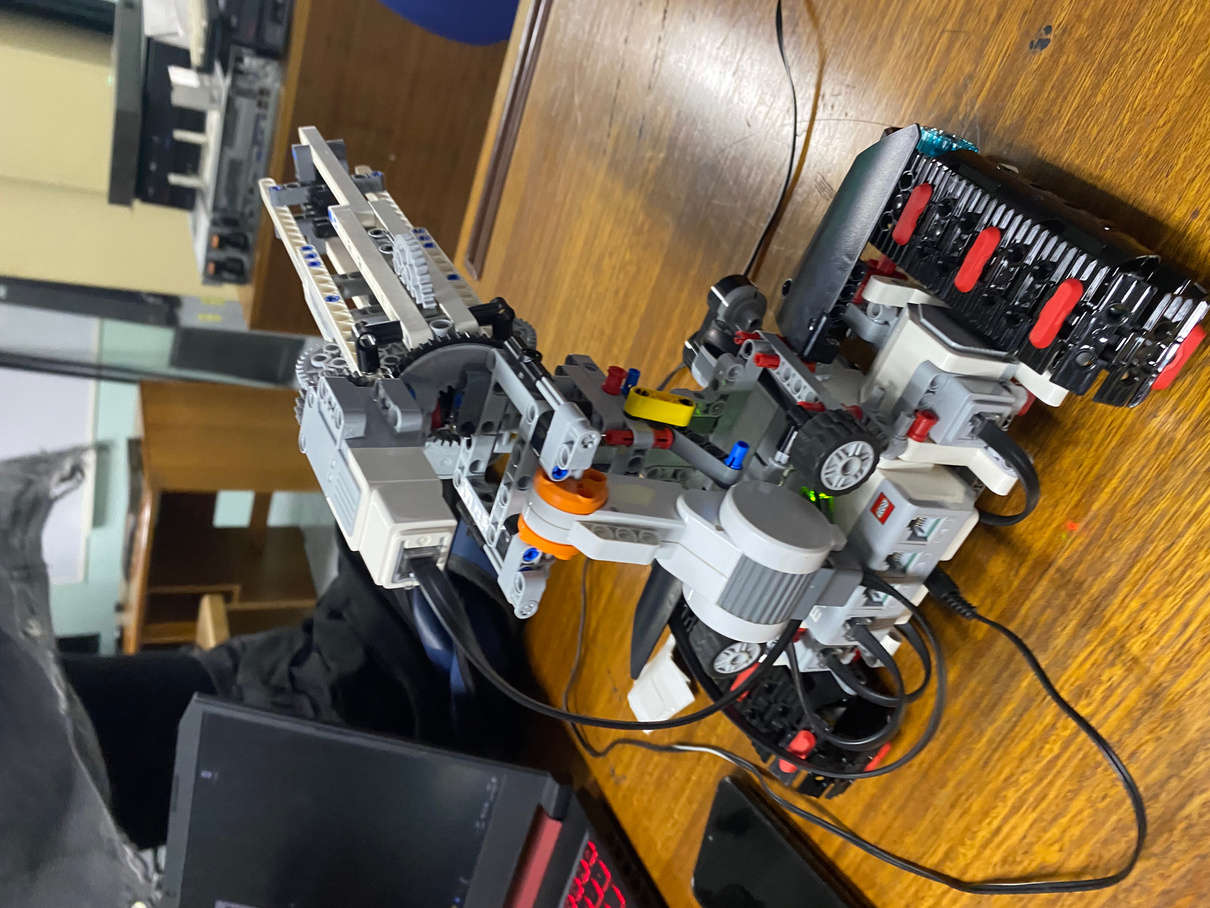 PROYECTOS I // 2022
CONCLUSIÓN
PROYECTOS I // 2022
MUCHAS GRACIAS
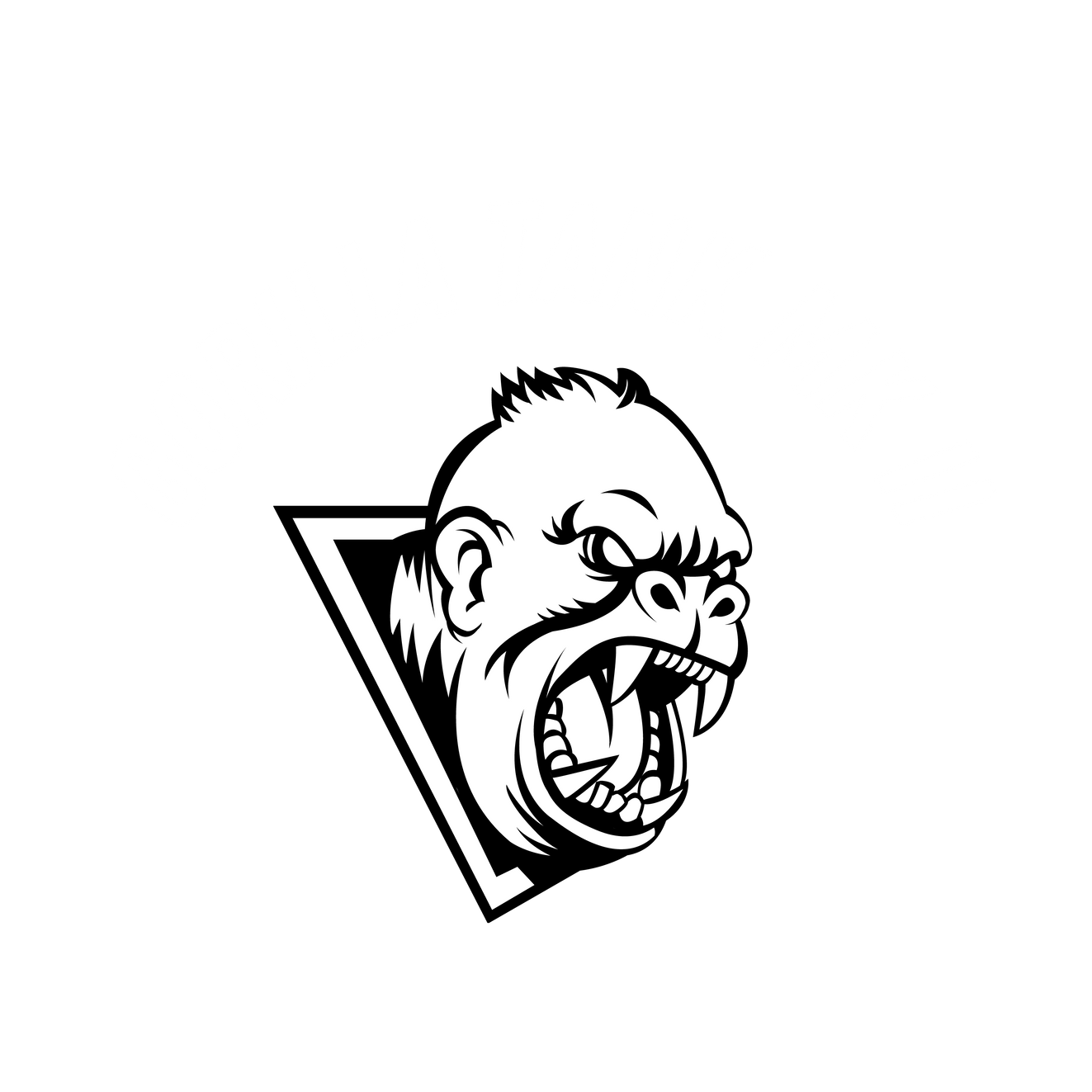 PROYECTOS I // 2022